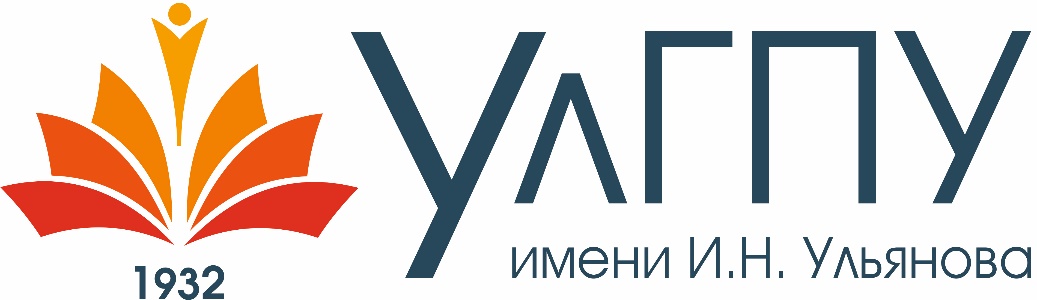 О развитии системы непрерывного педагогического образования на территории Ульяновской области
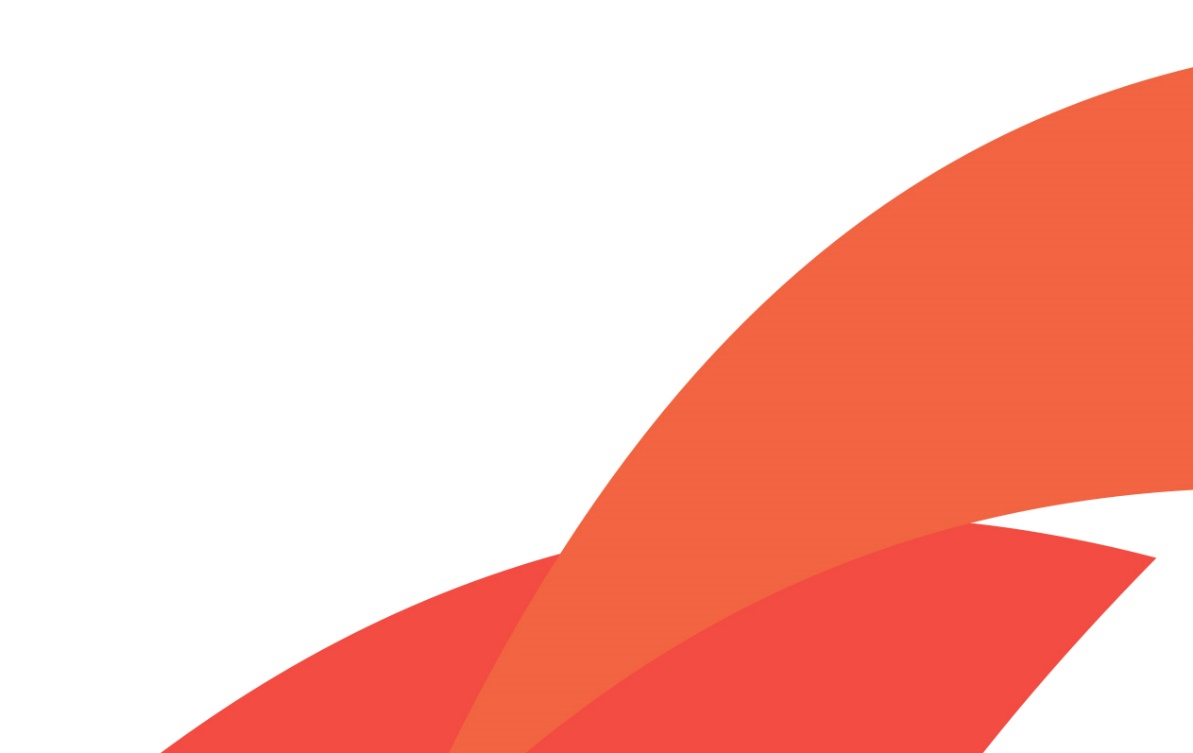 Игорь Олегович Петрищев,
Ректор УлГПУ им. И.Н. Ульянова
Система непрерывного педагогического образования: задачи педагогических университетов
Кардинально изменить профессиональную подготовку будущих педагогов,
       чтобы она отвечала требованиям времени. 

2. Педагогические вузы сами должны стать источниками инноваций для системы образования в целом, соединив в своей деятельности: 
подготовку будущих учителей, 
работу со школами и детскими садами, направленную на повышение квалификации действующих педагогов, 
генерацию идей, направленных на научное решение актуальных задач и проблем дошкольного, общего и среднего профессионального образования.
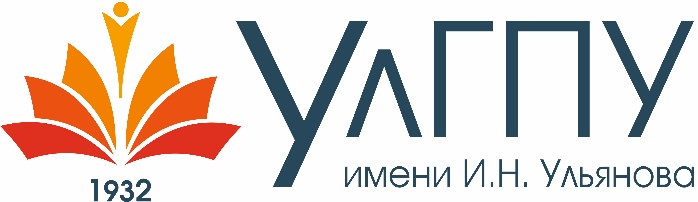 Программа взаимодействия УлГПУ и Министерства просвещения и воспитания Ульяновской области на период 2021-2024 гг.
КЛЮЧЕВЫЕ НАПРАВЛЕНИЯ ВЗАИМОДЕЙСТВИЯ
	
1. Выявление и поддержка педагогически одаренной молодежи, мотивированной на профессиональную педагогическую деятельность.
2. Повышение качества профессиональной подготовки студентов по педагогическим специальностям с учетом современных реалий и требований.
3. Сопровождение и поддержка молодых учителей, закрепление их в профессии.
4.«Перенастройка» действующей системы повышения квалификации педагогических кадров в регионе с учетом задачи планомерной ликвидации профессиональных «дефицитов», отрицательно влияющих на качество работы, создание условий для профессионального и личностного развития учителей.
5. Создание необходимых условий для содержательного обновления и работающих механизмов трансфера передовых образовательных и воспитательных методик и технологий.
6. Воспитание педагогически просвещенных родителей.
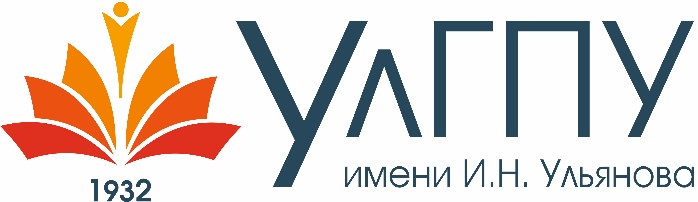 Новые возможности для развития
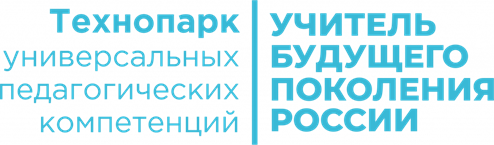 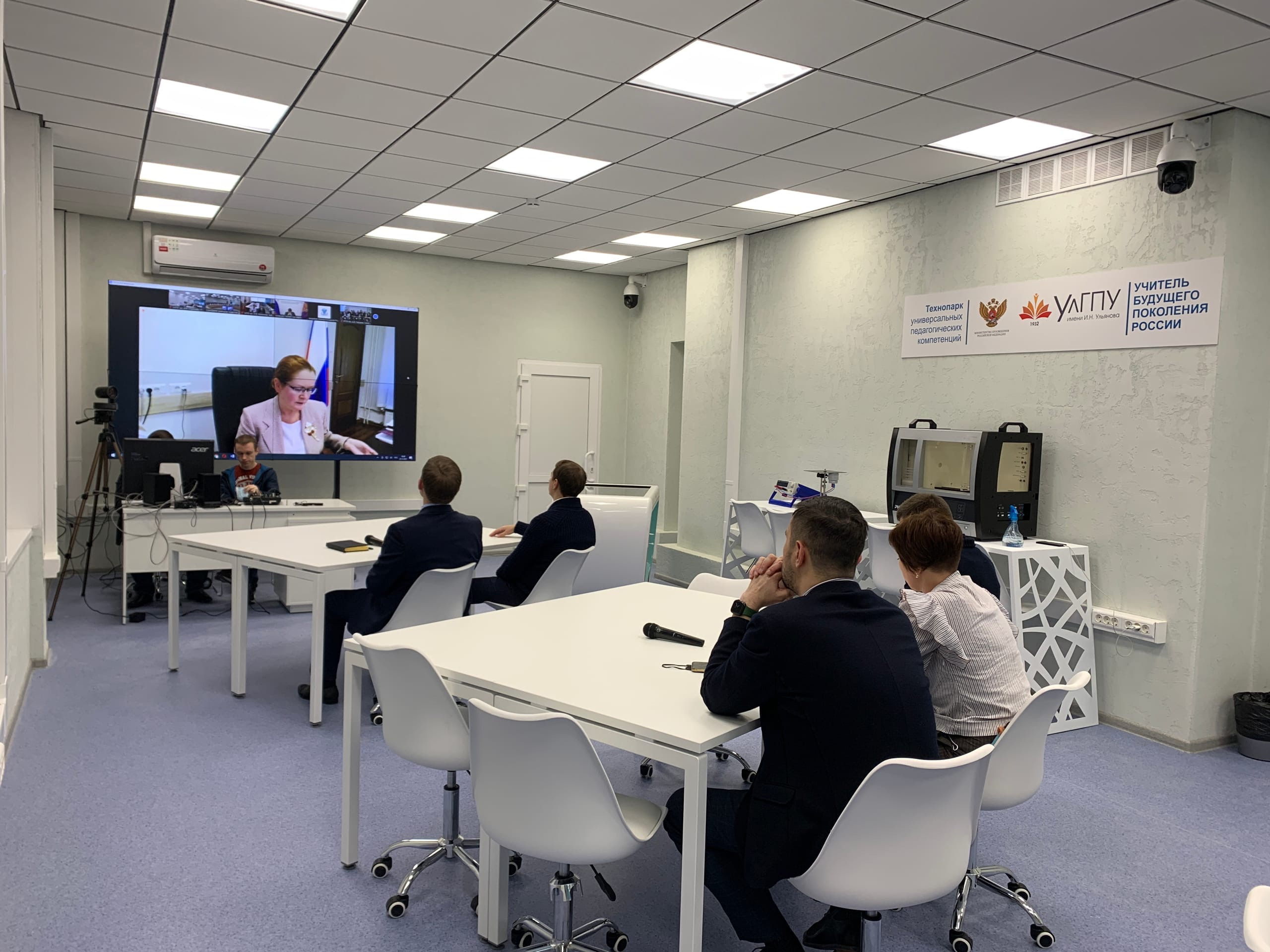 Включает в себя: 
кластер междисциплинарной подготовки;
универсальный педагогический IT- кластер;
кабинет экспериментальной физики;
кабинет соревновательной робототехники;
два учебных класса IT-компетенций;
видеостудия для записи онлайн-курсов и проведения вебинаров;
учебно-научная лаборатория гравитации, космологии и астрофизики;
учебно-научная лаборатория психофизиологии и психодиагностики;
лаборатория математического моделирования, оснащенная суперкомпьютером с пиковой производительностью 10 терафлопс.
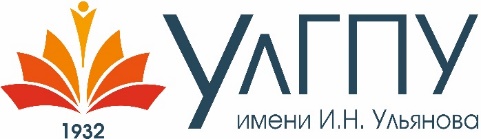 Новые возможности для развития
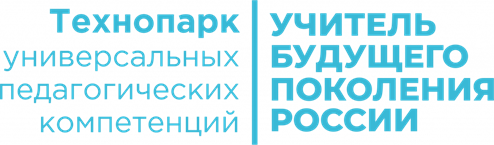 Приглашаем 
руководителей образовательных организаций Ульяновской области
 провести выездные заседания педагогических советов 
в технопарке УлГПУ
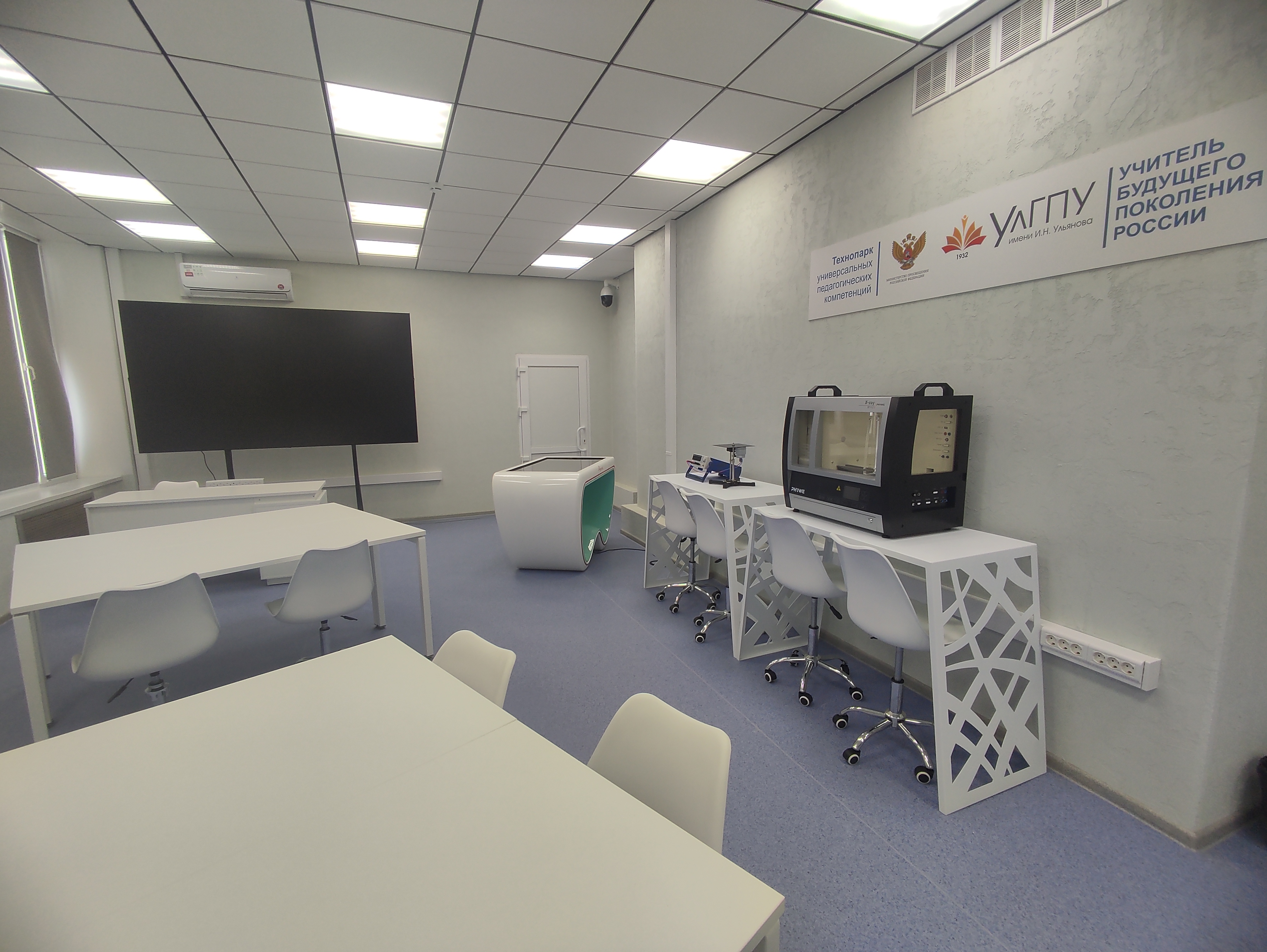 Предлагаем 
сформировать тематический «заказ» на подготовку ВКР обучающихся, проведение НИР, диагностических и экспертных работ 
для возможного исполнения                                           в УлГПУ им. И.Н. Ульянова
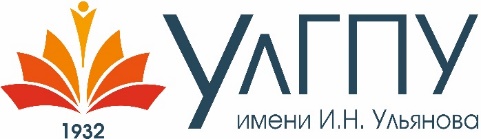 Результаты работы в 2021 году
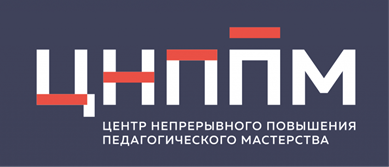 Задачи: 
формирование системы методического сопровождения освоения программ ДППО с использованием персонифицированных образовательных маршрутов на основе выявленных дефицитов профессиональных компетенций, в том числе с применением сетевых форм реализации программ; 
фасилитация переноса приобретенных (усовершенствованных) профессиональных компетенций в ежедневную педагогическую (управленческую) практику; 
выявление, систематизацию, отбор и распространение новых рациональных и эффективных педагогических (управленческих) практик; 
создание и развитие распределенной сети муниципальной методической поддержки, муниципальных тьюторов.
Результаты:
917 педагогов прошли обучение; 
510 индивидуальных образовательных маршрутов на основе проведённой диагностики профессиональных дефицитов ; 
42 управленческие команды общеобразовательных школ; 
более 60 консультаций по вопросам реализации ФГОС общего образования; 
15 мероприятий, направленных на методическое сопровождение педагогов;
сайт ЦНППМ и информационный цифровой портал.
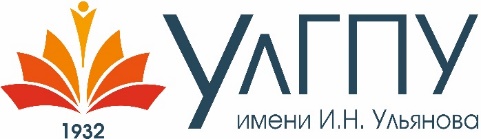 Повышение квалификации и переподготовка педагогических работников
131 программа повышения квалификации
 20 программ профессиональной переподготовки


Прошли обучение 4889 слушателей (2020 – 5437)


Шесть программ ДПО УлГПУ вошли в Федеральный реестр дополнительных профессиональных программ педагогического образования
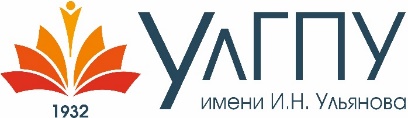 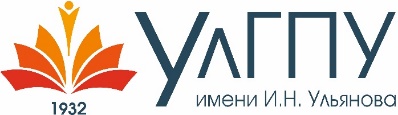 Повышение квалификации и переподготовка педагогических работников
Задачи на 2022 год:

Создание федерального Центра научно-методического и методического обеспечения образовательной деятельности по реализации основных общеобразовательных программ в соответствии с ФГОС общего образования


Открытие в корпусе на ул. 12 Сентября педагогического кванториума для совершенствования предметных и методических  навыков слушателей курсов повышения квалификации, студентов, молодых педагогов
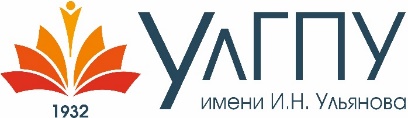 Центр консультативной помощи родителям
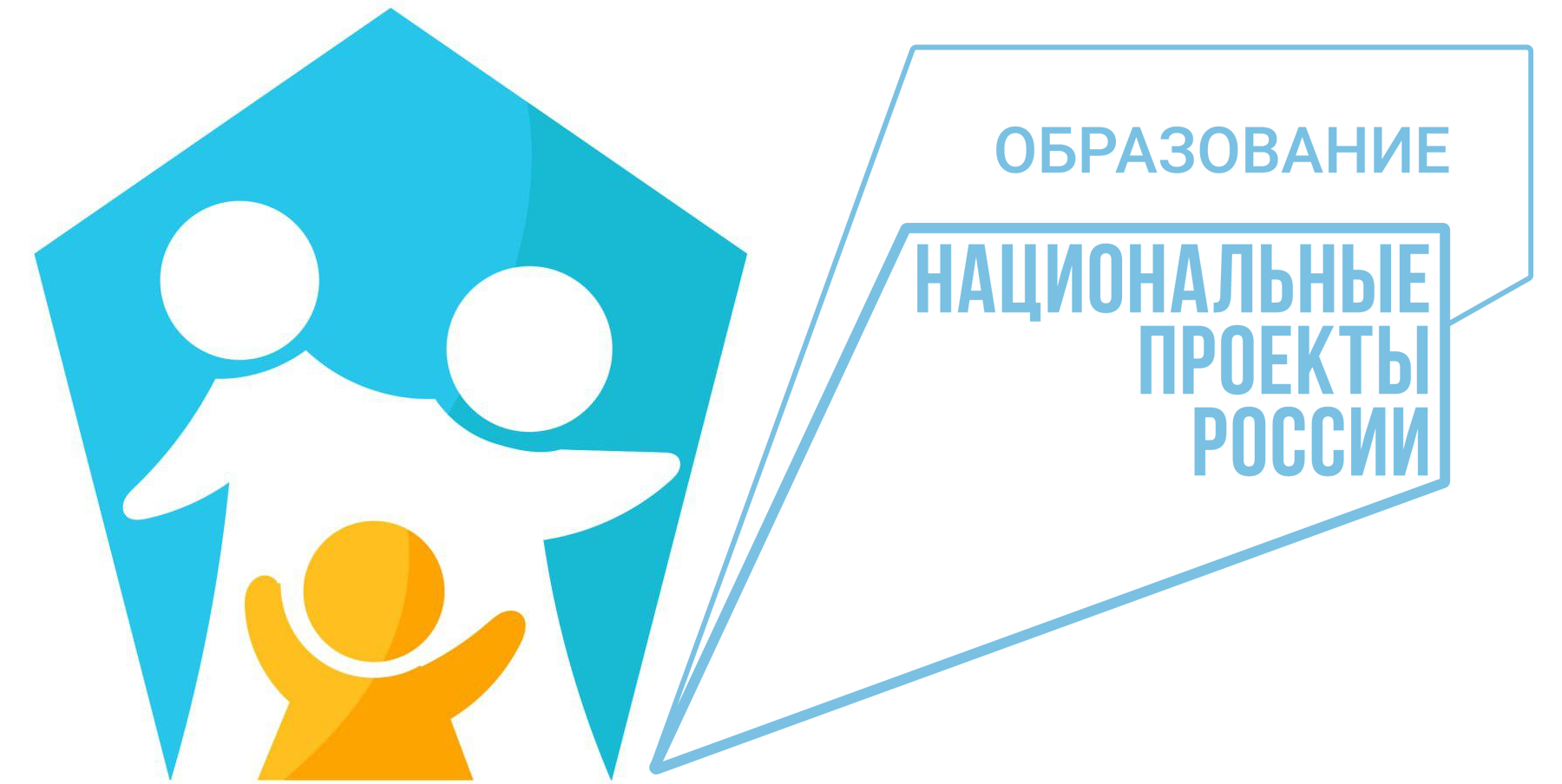 Открыт в 2021 году.
Проведено 15,5 тысяч консультаций в очном, дистанционном и выездном формате.
47% запросов – детско-родительские конфликты;
27% - проблемы адаптации и социализации детей;
17% - конфликты детей со сверстниками;
6% - поиск наиболее эффективных методов и средств семейного воспитания;
3% - социальная поддержка семей с детьми
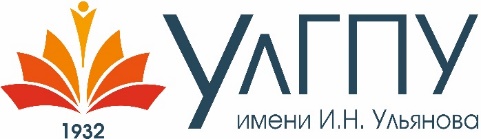 Психолого-педагогические классы
2021 год – открыто 13 классов
2022 год – будет работать 25 классов
2024 год – будет работать 45 классов на территории Ульяновской области
Задача: 
Создать четкий, понятный, единый для всех образовательных учреждений и согласованный с региональным министерством просвещения и воспитания алгоритм действий по открытию психолого-педагогических классов.
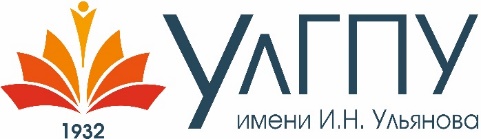 Показатели качества приема
10 754 заявления (2020г. – 8556)
1904 человека зачислены на первый курс по всем уровням обучения и направлениям подготовки (2020 – 1833 человека)
Средний балл ЕГЭ – 65,78
13 педагогических университетов - ˃ 70 баллов

Средний балл ЕГЭ зачисленных по очной форме 
на направления подготовки бакалавриата и специалитета: 
      бюджетный прием – 66,2             внебюджетный прием – 65,6
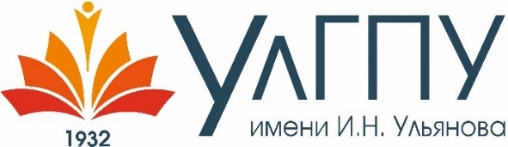 Прием на целевое обучение
Трудоустройство выпускников
85%
общий показатель трудоустройства выпускников-очников
8
выпускников трудоустроены в регионе в рамках программы «Земский учитель»
94
выпускника трудоустроились за пределами региона
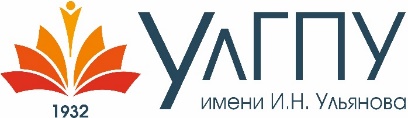 Трудоустройство выпускников
Только17 из 85
выпускников, принятых по целевому набору, вернулись в свои муниципальные образования
29 человек трудоустроились в сферу образования г. Ульяновска
9 человек трудоустроились в г. Ульяновске не по специальности
9 человек продолжили обучение в магистратуре
10 человек призваны в ряды Вооруженных сил, 
10 человек трудоустроились за пределами региона
1 человек – декретный отпуск

Шести выпускникам (Чердаклинский, Цильнинский, Кузоватовский и Майнский районы) было отказано в трудоустройстве по причине отсутствия вакансий по их специальностям
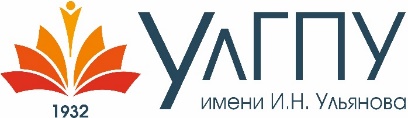 Университет, помогающий людям
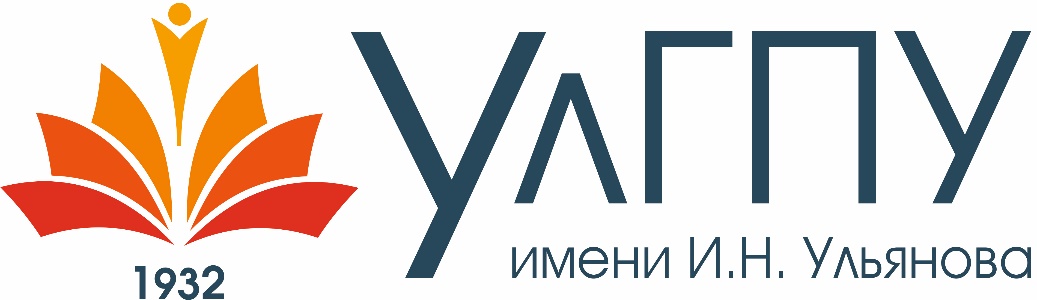 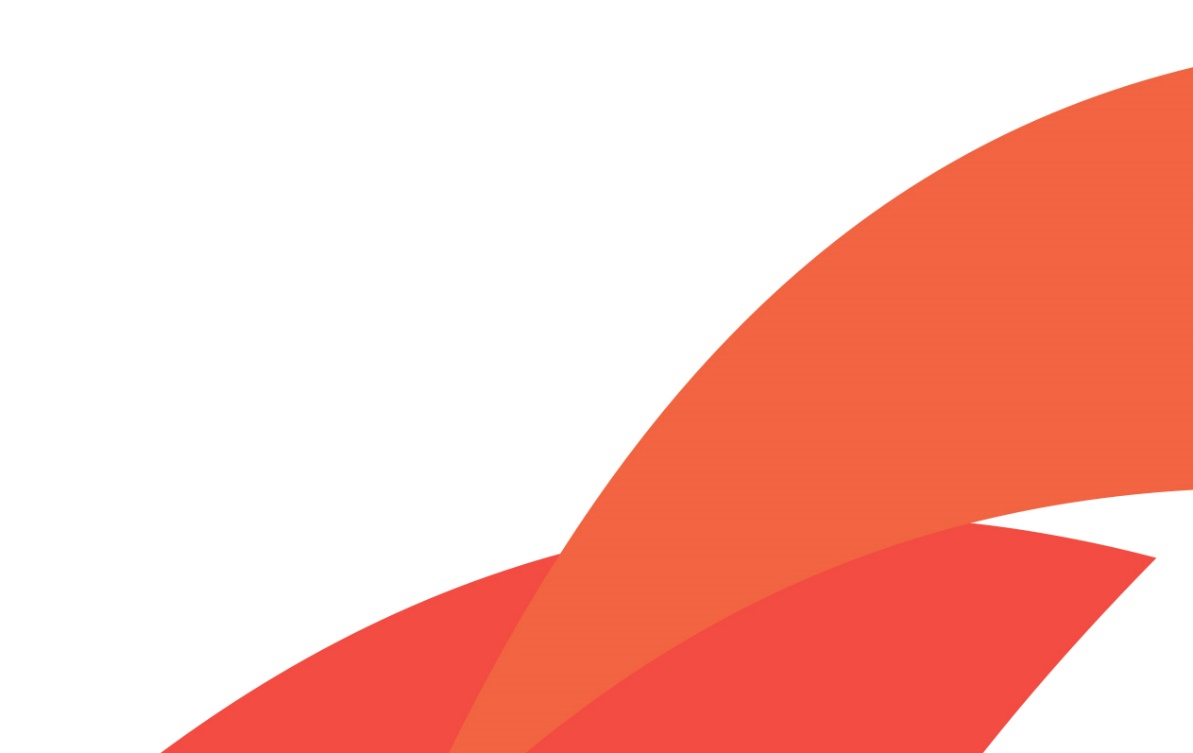 rector@ulspu.ru
+7(8422) 44-30-66
www.ulspu.ru